CTRL-ALT-DEL:
Self-empowerment 
in the workplace
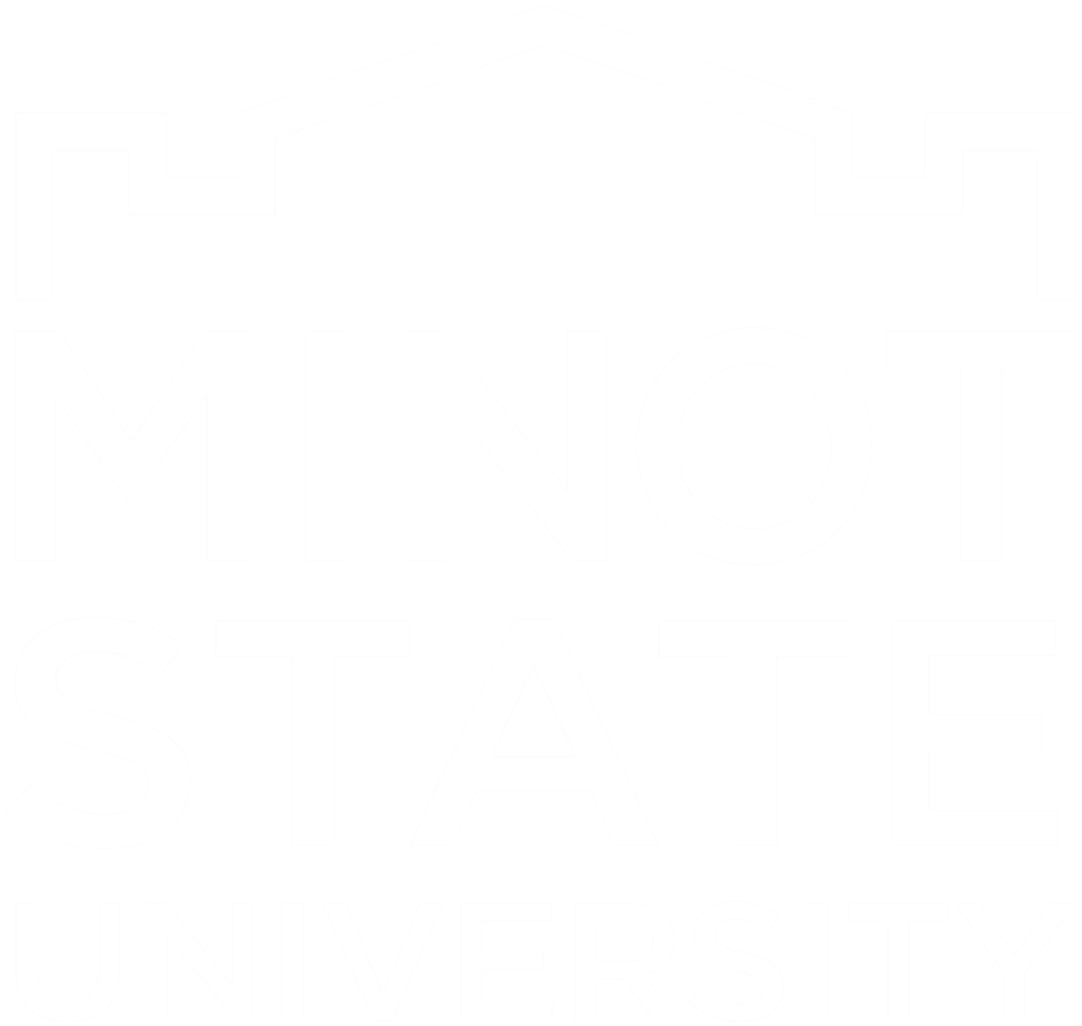 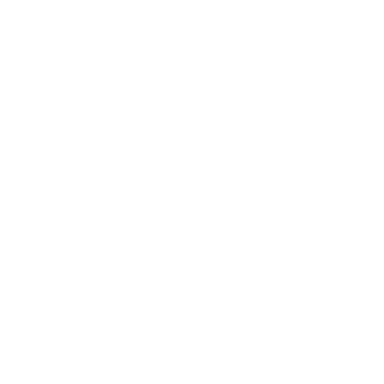 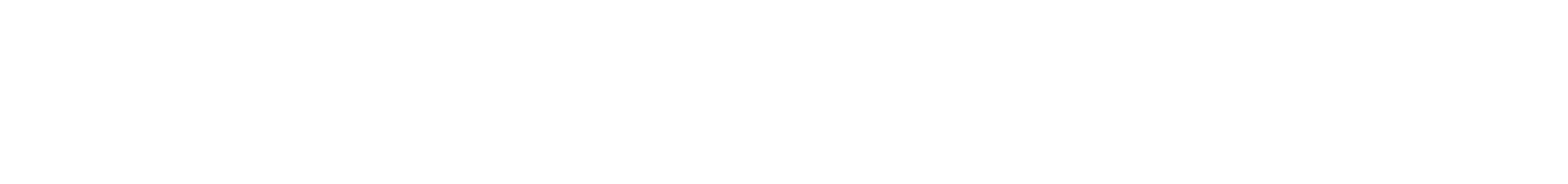 Why this topic?
Adopted problematic habits
Accepted my habits, became complacent
Seized an opportunity to reinvent myself professionally

Embraced a new identity by taking charge
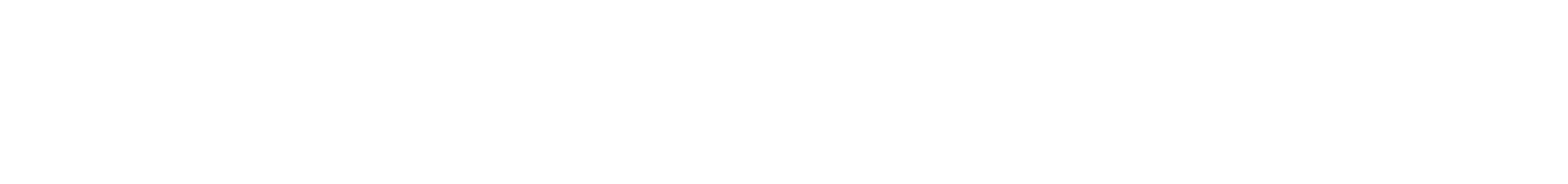 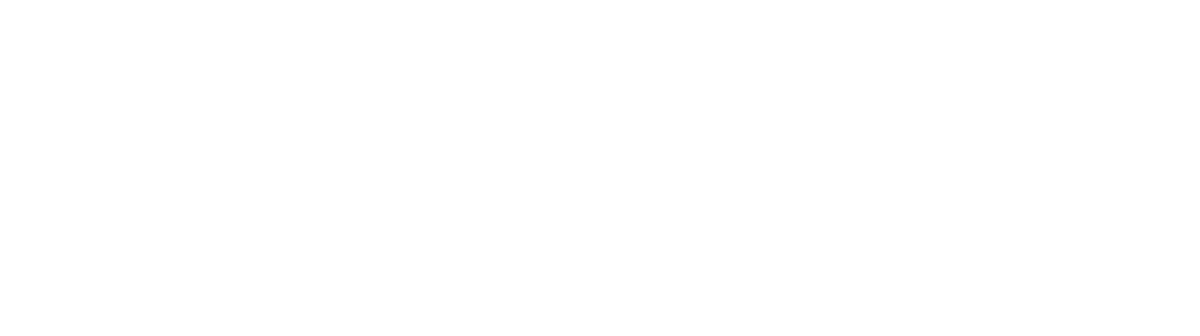 Goal for today
Gain a strong understanding of self-empowerment
Discover how our inputs determine our outputs 
Develop tools to gain power over our habits
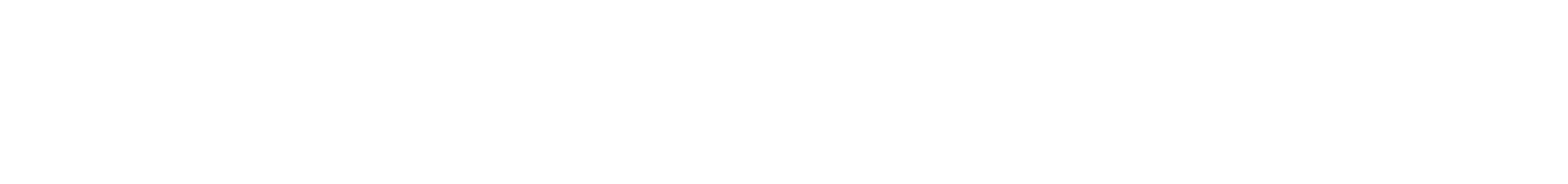 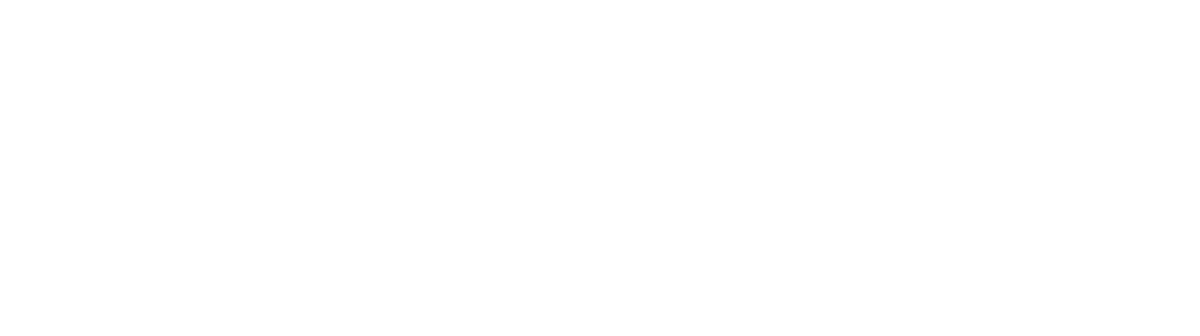 Not the goal for today
Offend anyone

Draw comparisons to Tony Robbins

Get too sweaty up here
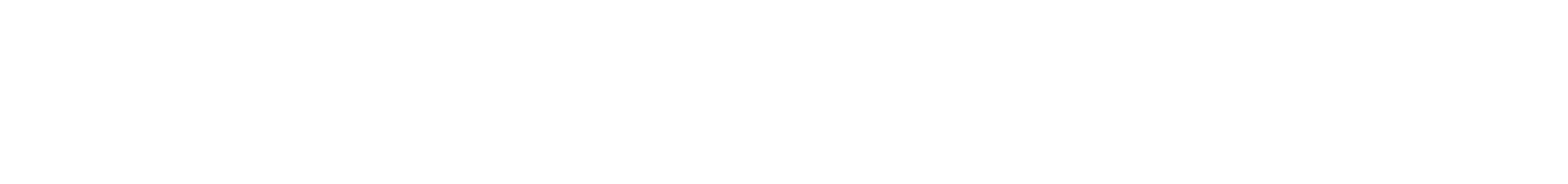 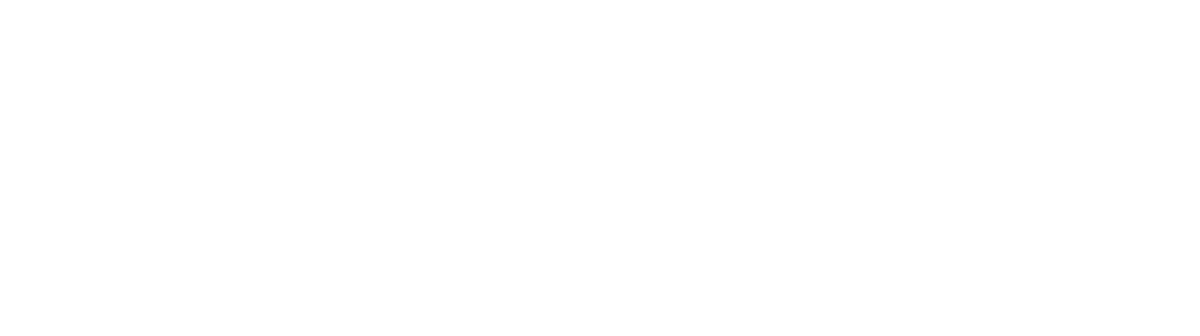 What is self-empowerment?
Making a conscious decision to take charge of your destiny.
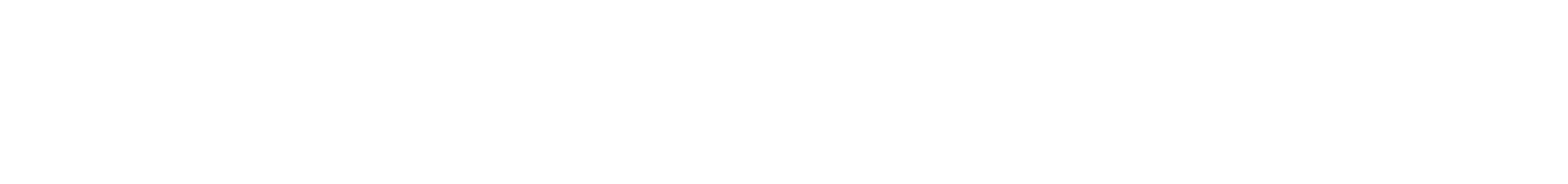 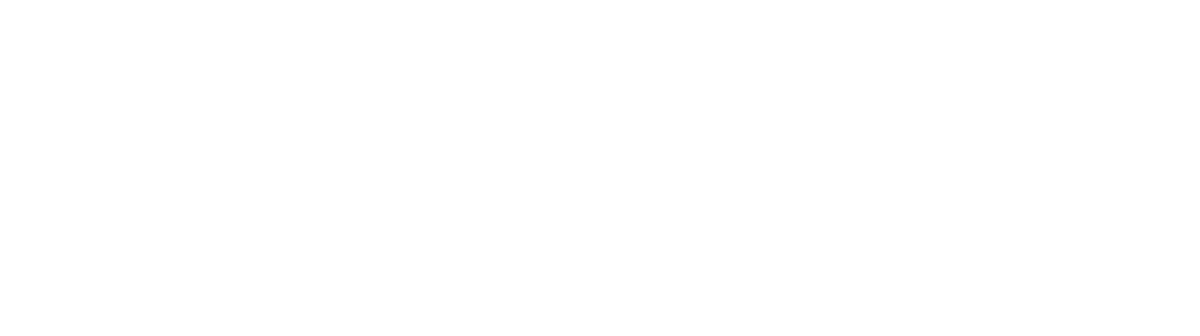 John F. Kennedy
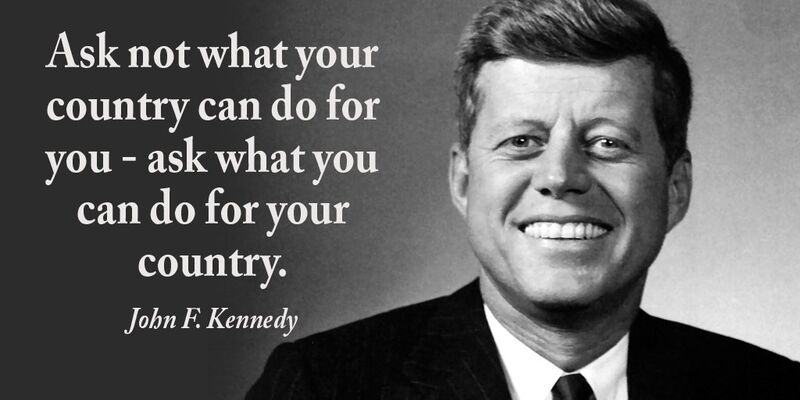 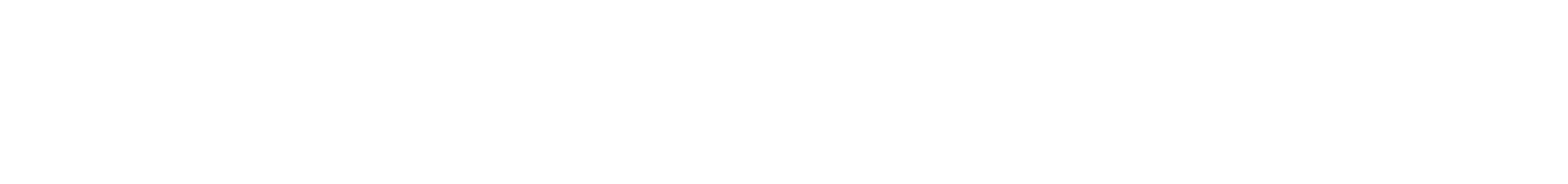 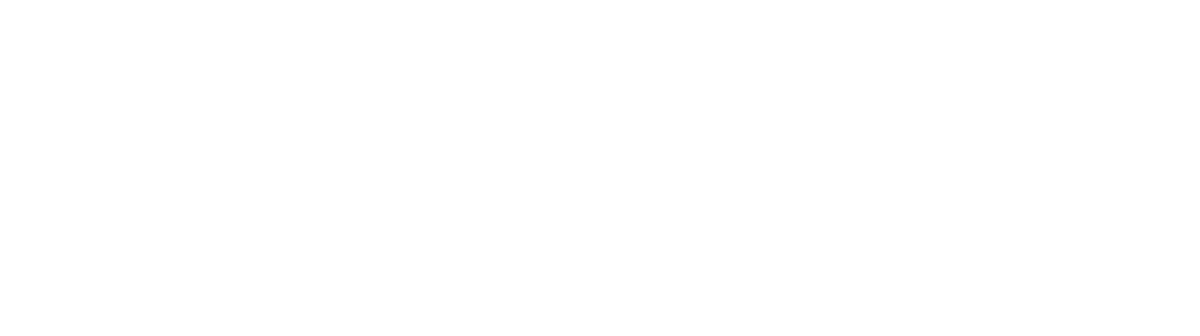 Workplace/life version
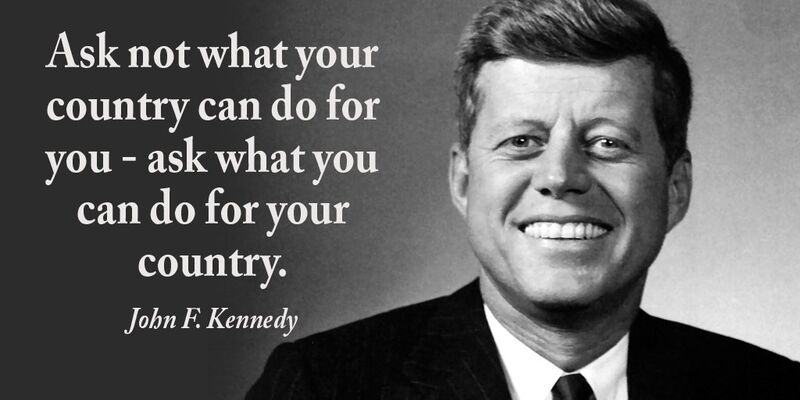 boss, HR, colleagues
YOURSELF!
- Gandhi (jk)
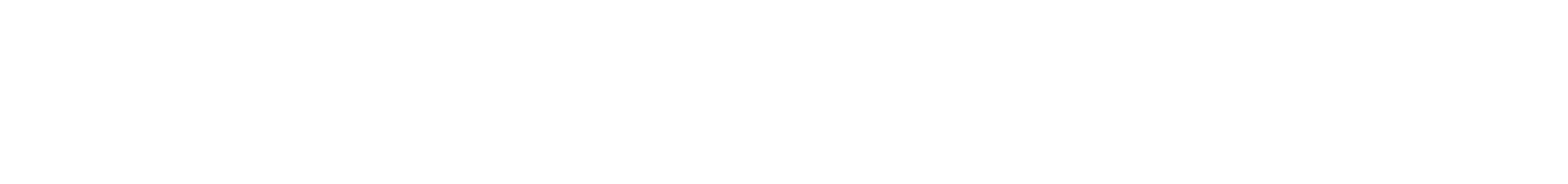 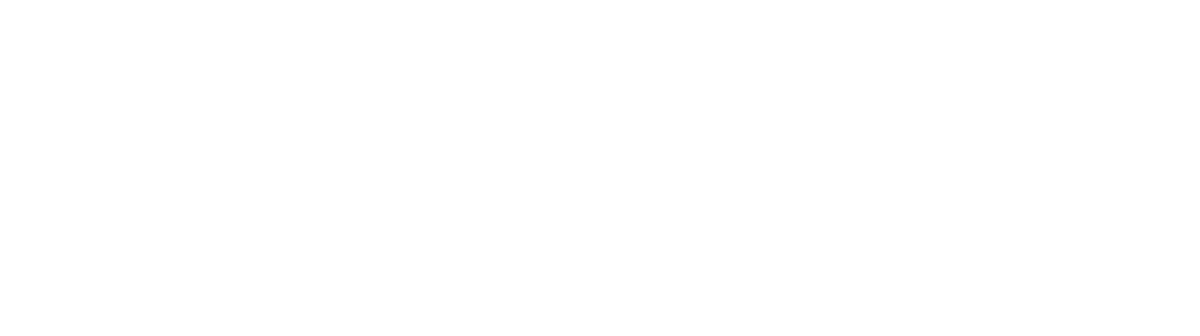 Self-empowerment through habits
What is a habit?

A settled or regular tendency or practice, especially one that is hard to give up.
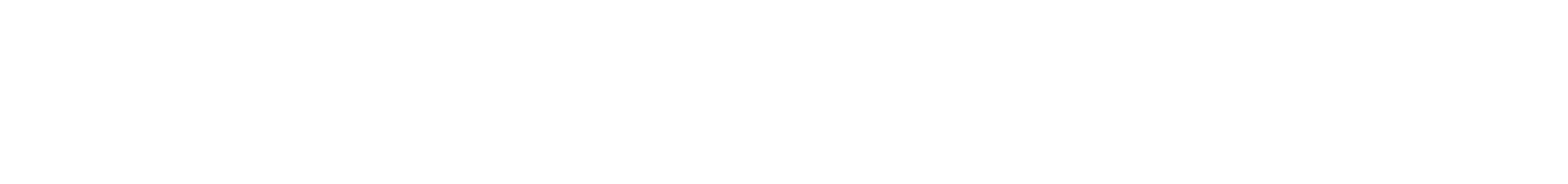 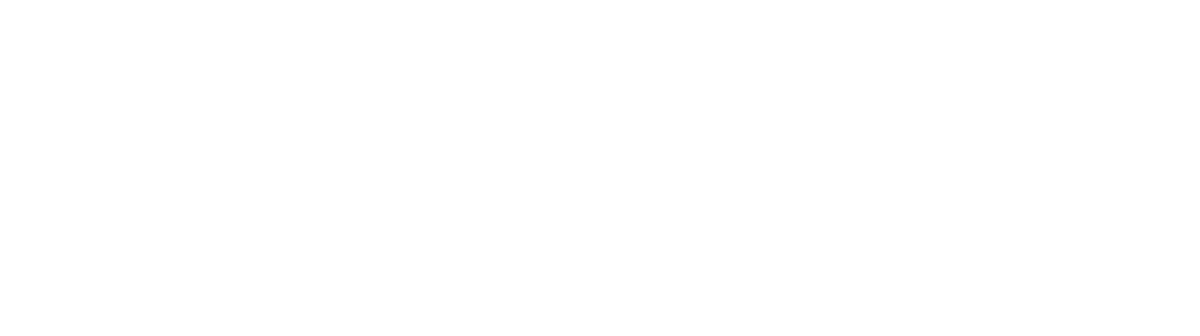 Positive Workplace Habit examples
Punctuality – “I’m always on time”
Organization – Preparing agendas, following a schedule, etc.
Respect – Being on time to meetings, following policies, etc.
Teamwork – “How can I help?”
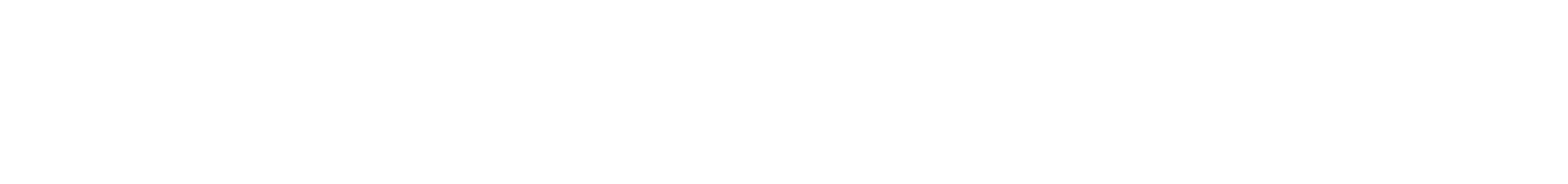 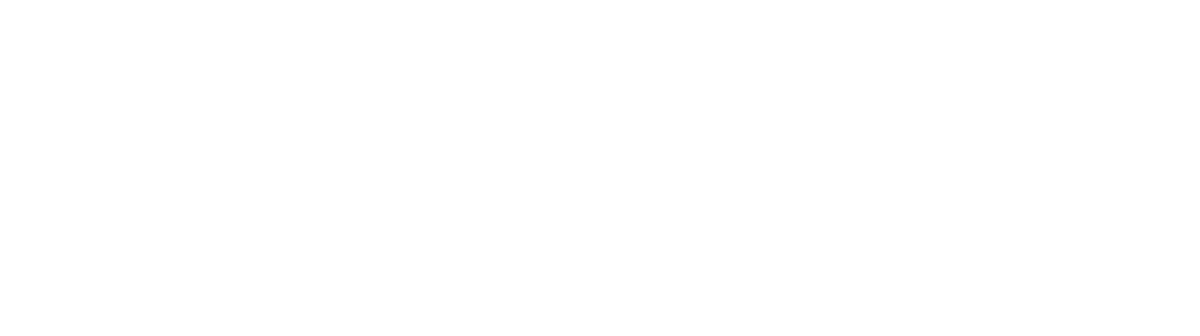 Negative Workplace Habit examples
Punctuality – “I’m going to be 5 mins late”
Organization – “My desk is a disaster!”
Respect – Being distracted in meetings
Procrastination – “I’ll get to that tomorrow”
Isolation – “That’s not my job”
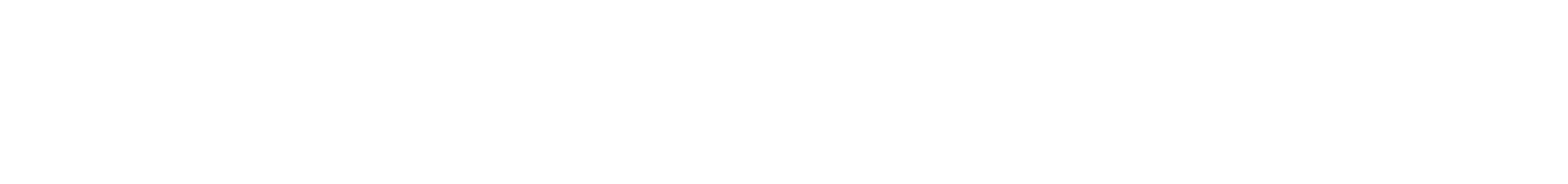 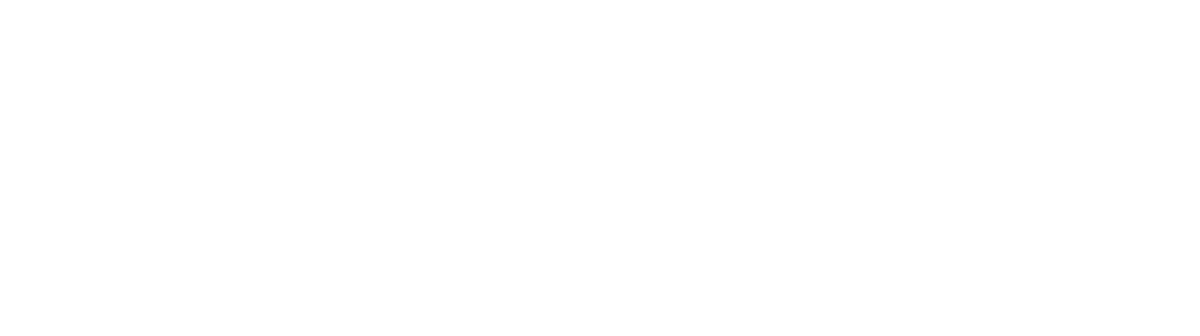 Workplace habits exercise
List one of your positive habits - CTRL
List a habit you are working on - ALT
List one of your negative habits - DELETE

Habit defined: A settled or regular tendency or practice, especially one that is hard to give up.
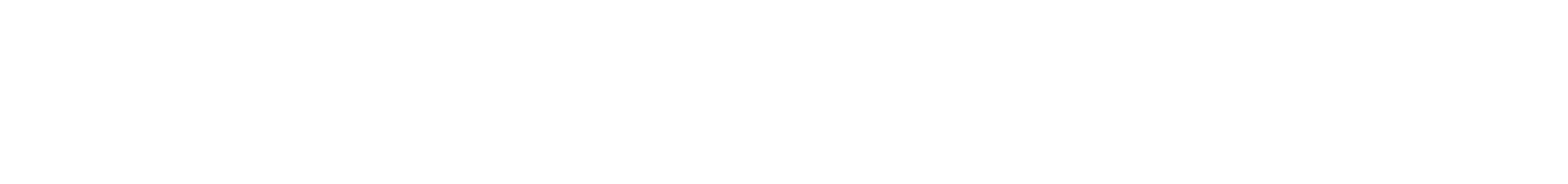 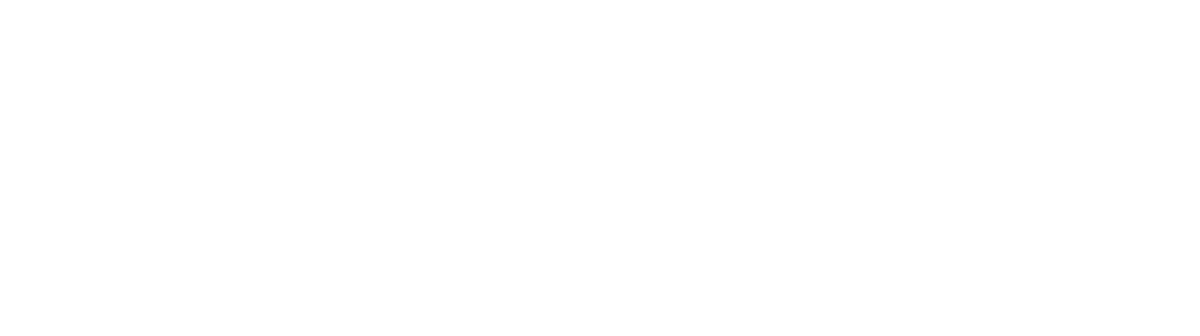 The Atomic Habits mindset
Atoms are the building blocksof matter. They are often knownto be the smallest particles inthe universe. Not true but theyare TINY. 

What’s your point, bruh?
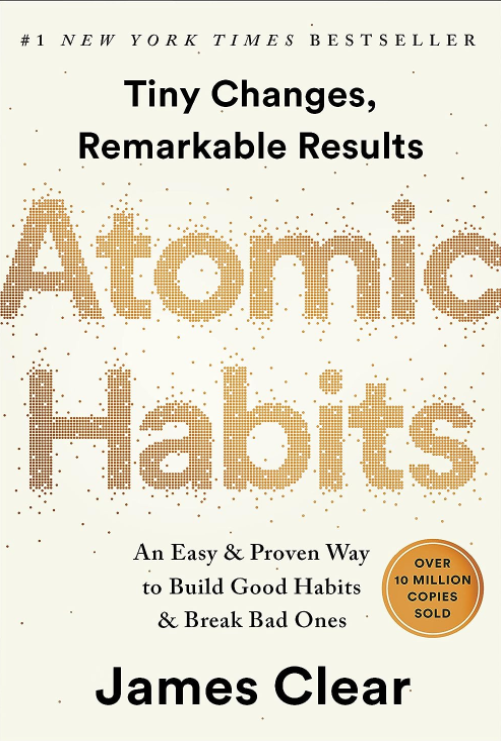 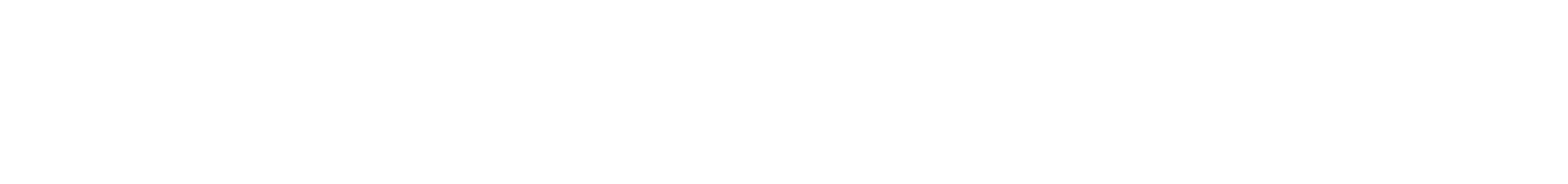 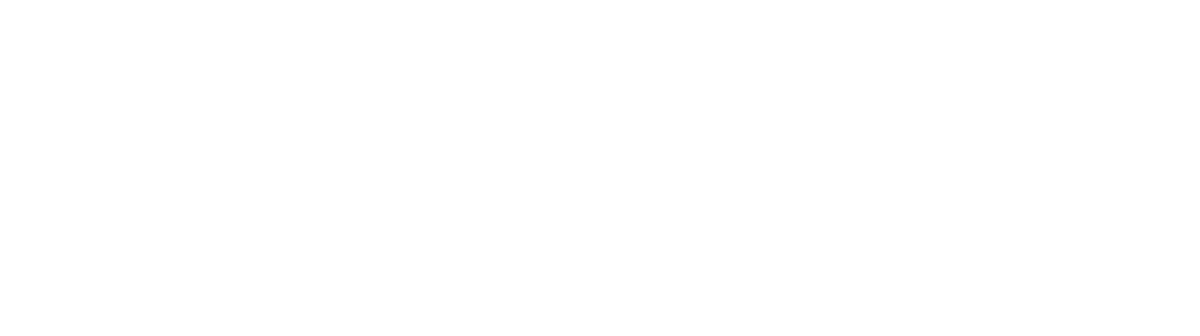 The Atomic Habits mindset
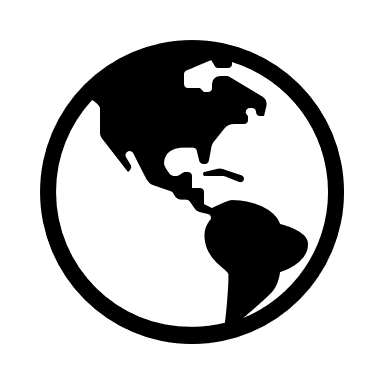 Think about a flight pathin terms of incrementalchange.A 1 degree adjustmentwould take you to anentirely different place.

What could a 1% changein habits do to your life?
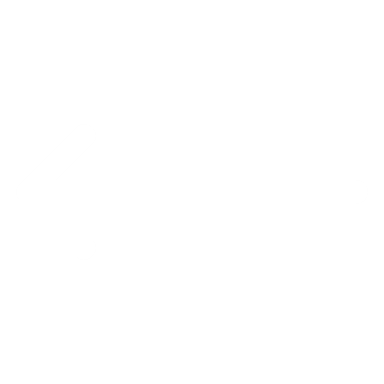 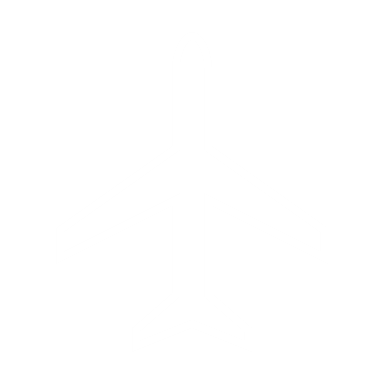 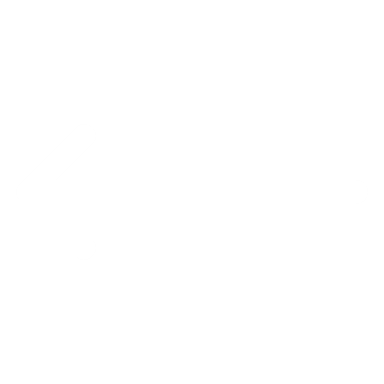 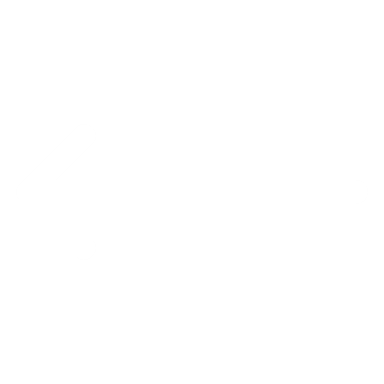 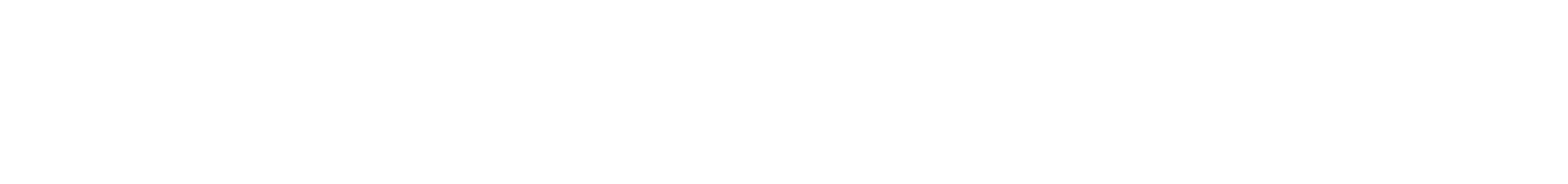 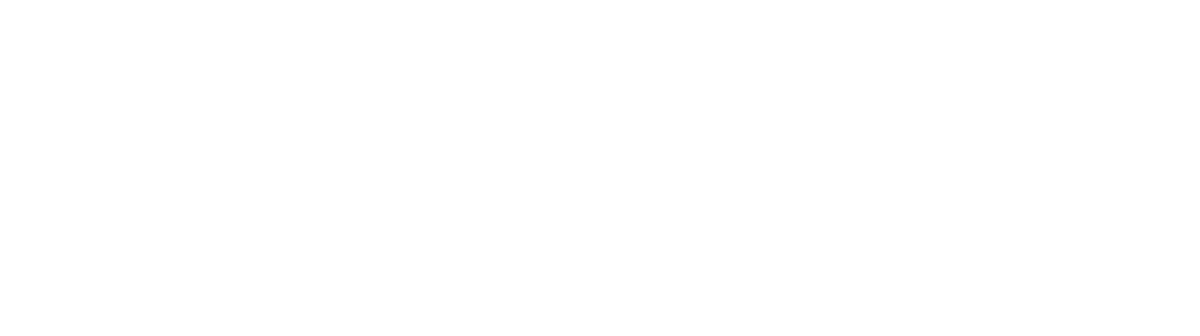 Why changing habits is so hard
We often try to fix poor habits by setting new goals.

Example: 
We grow frustrated with our health so we may set a goal to lose weight
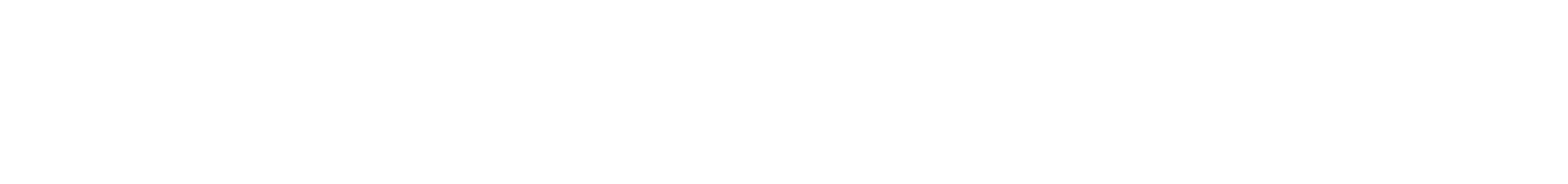 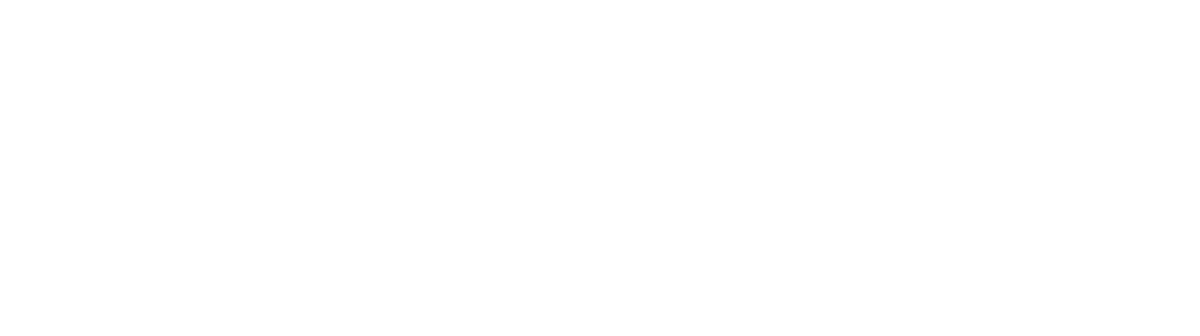 You are not the problem
Clear: you aren’t the problem for setting goals. The problem where you place your focus. 

We focus mostly on the outputs (goal) without properly addressing the inputs (steps to get there)
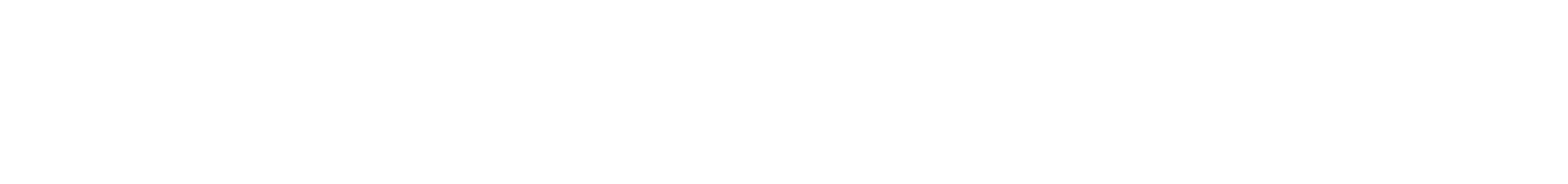 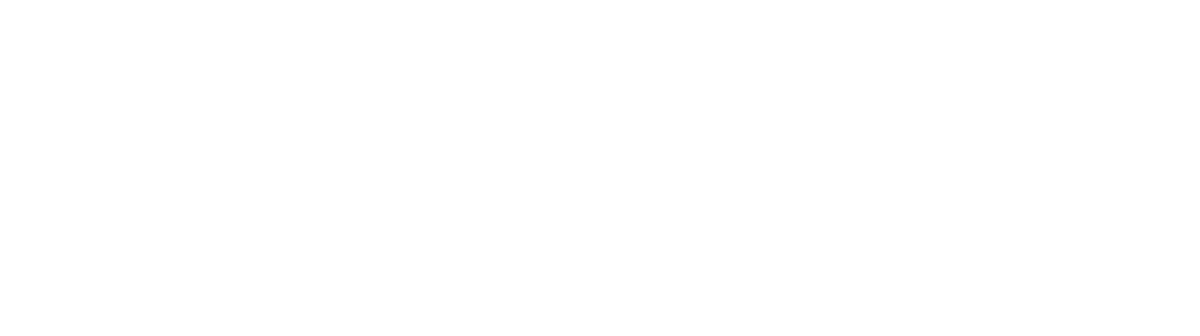 Addressing the inputs – table talk
Let’s use being late as our example. You’ve just set a new goal to be at work by 8:00 AM daily. 

With your neighbor - what are some inputs we could change to have this goal be changed in the short term?
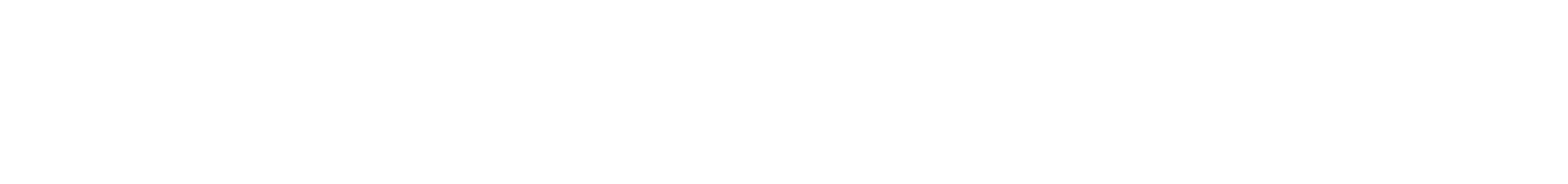 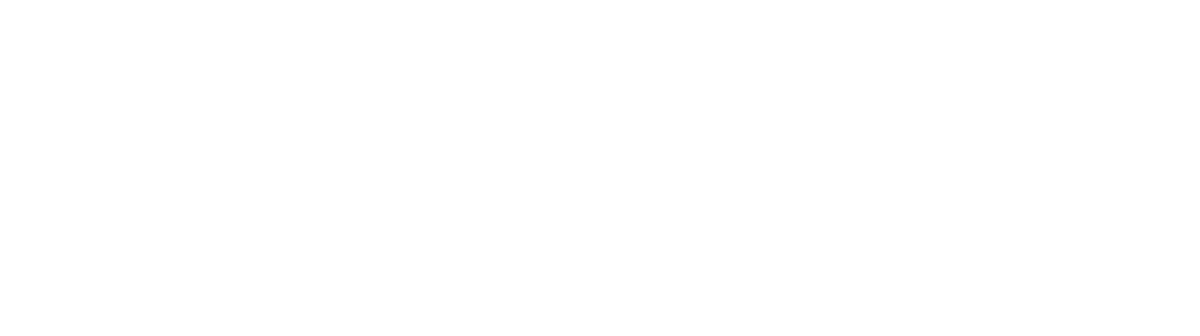 The role of identity
My initial professional identity – quirky, silly, frequently late, unorganized, procrastinator 

Clear: the biggest barrier to change is identity conflict

My first SCHEELS review

Habits are only temporary until they become who you are.
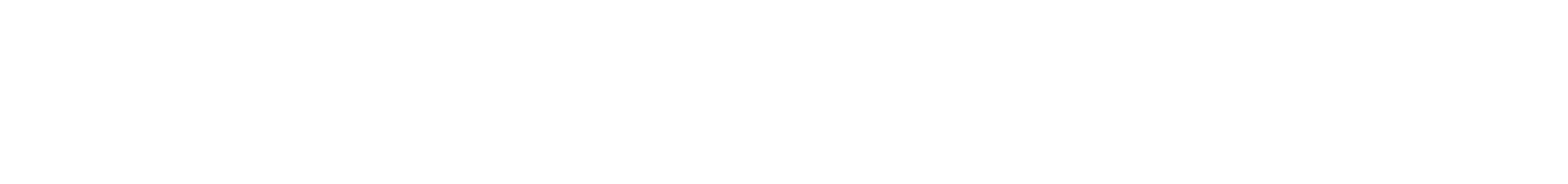 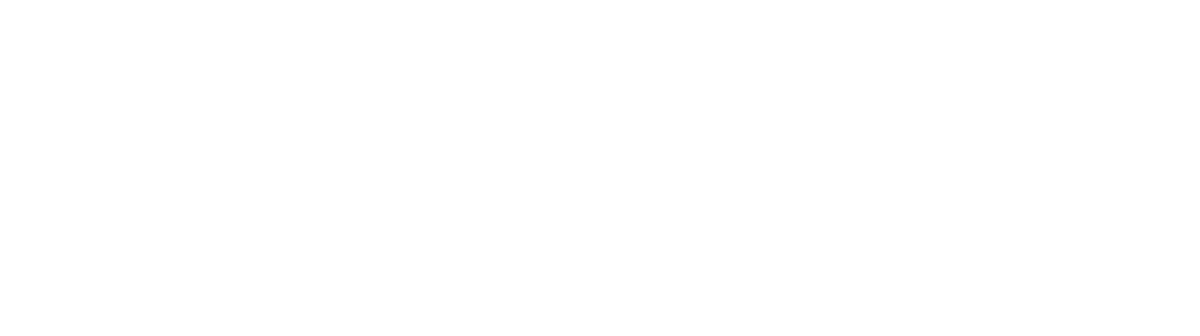 My 1% correction
Who I was:
“I struggle with organization and often fail to accomplish everything I hoped to.”

Who I am:
“I am an organized professional who gets things done.”
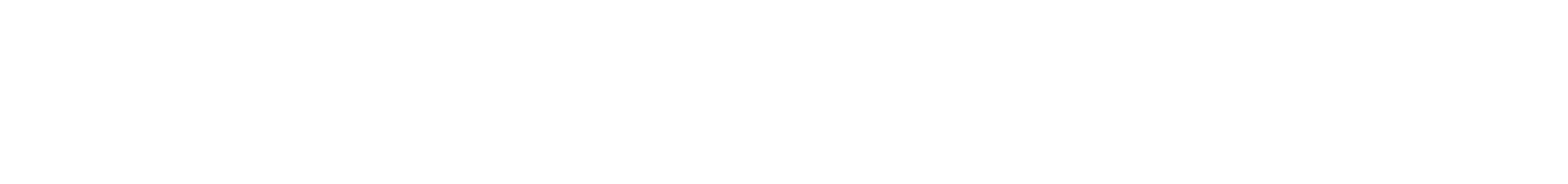 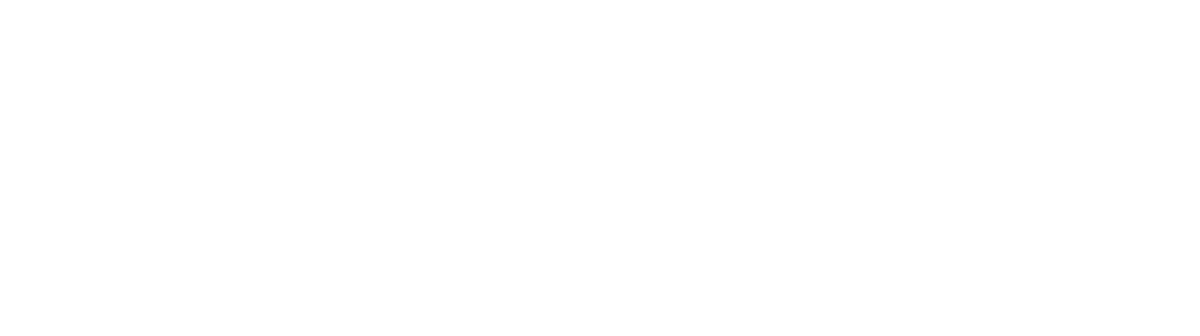 Take charge
Two steps to changing your identity:
Decide who you want to be
Prove it to yourself with small wins (incremental change)
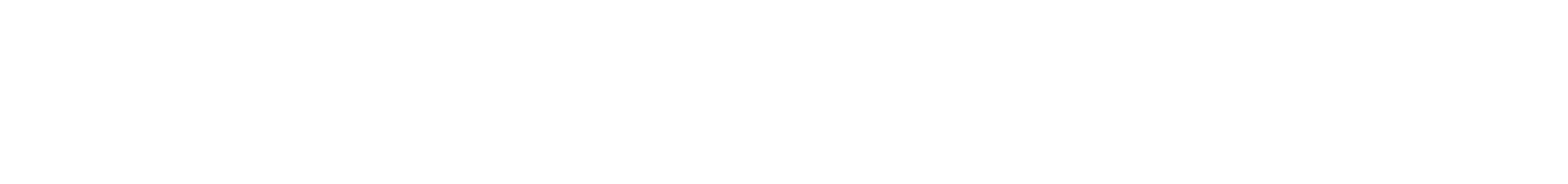 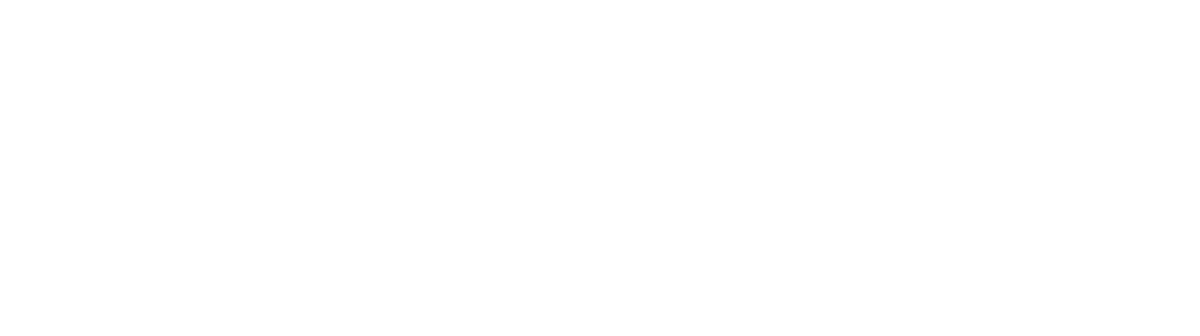 What will your first small win be?
Write down your first small win (what habit will you alter or delete?) 

What inputs do you need to address?

How will your identity change as a result?
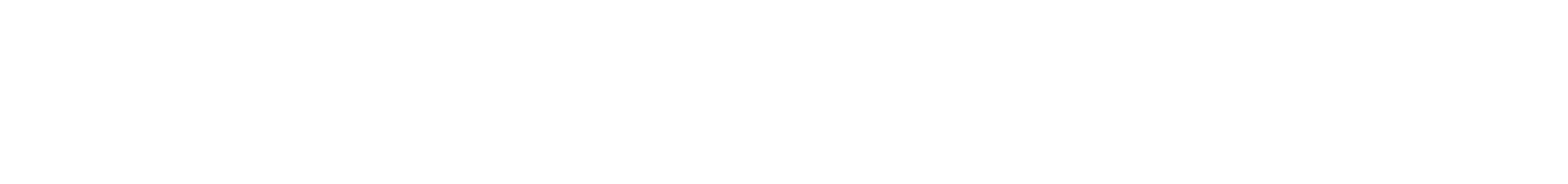 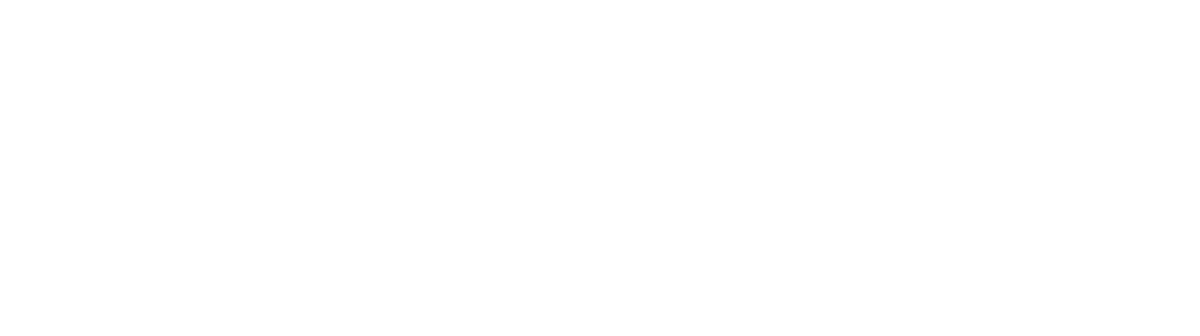 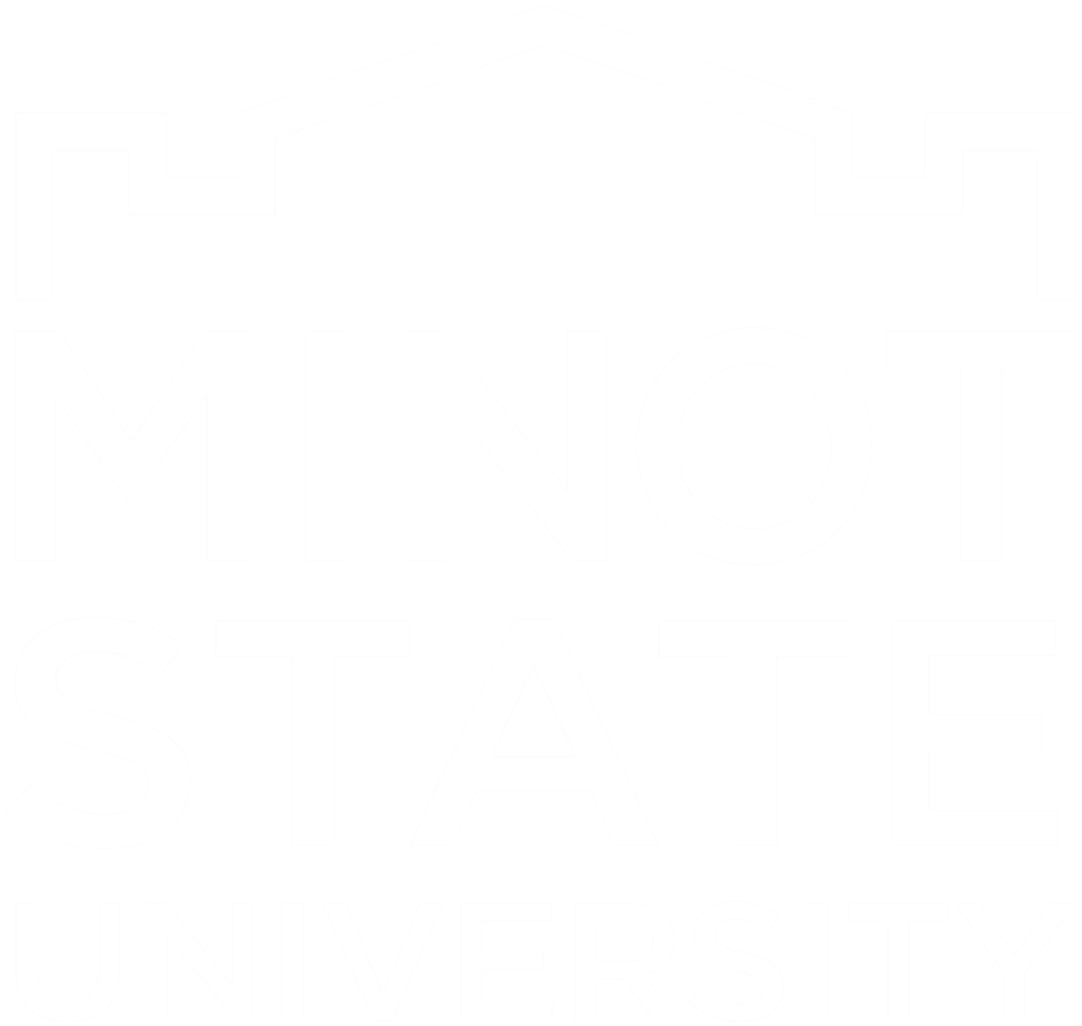 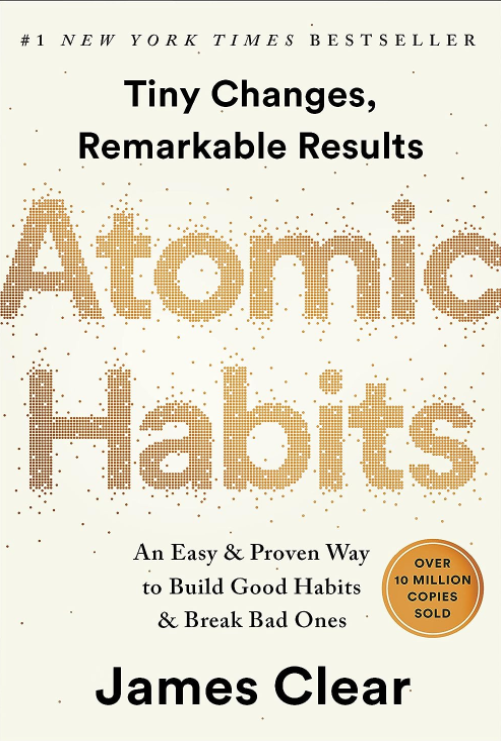 Thank you!
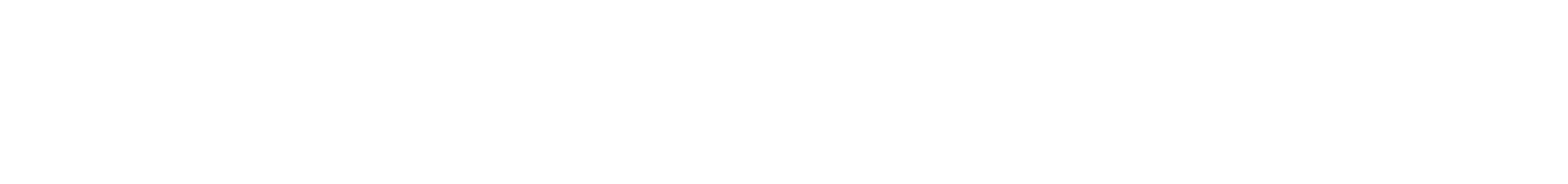